VÝZNAMOVÉ POMĚRY MEZI VEDLEJŠÍMI VĚTAMI
Souřadně spojené vedlejší věty
Jsou vždy stejného druhu
Závisí na jedné společné řídící větě. Na otázku položenou větou řídící dávají dvě i více odpovědí.
                1 VV                                          2 VV                                      3VH
 Když mám radost a když jsem sama doma, ráda si zazpívám.

     Kdy (za jaké podmínky) si ráda zazpívám písničku?  
                                                                                          3VH.                                
                                                               +
                                             když 1VV  a když 2VV, (v. v. přísl. podmínkové)
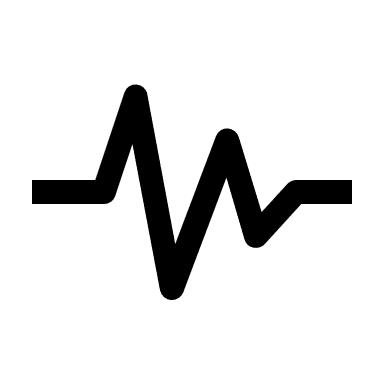 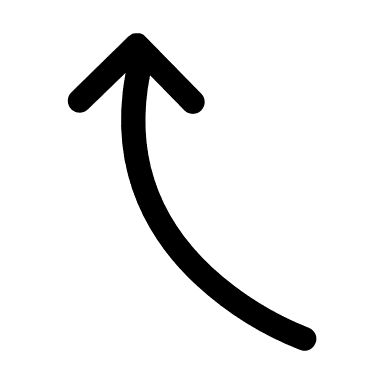 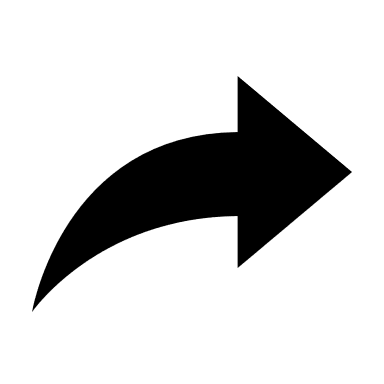 S jakým klukem jsem se seznámil?
    1VH                                                                                  2VV                                                             3VV
Seznámil jsem se s klukem, který dobře hraje fotbal, který se dobře učí
                      4VV
 a který nezkazí žádnou legraci.
                                                     1VH,
                                                                                 +                  +
                                                                 který 2vv, který 3vv a který 4vv. (v. v. přívlastkové)
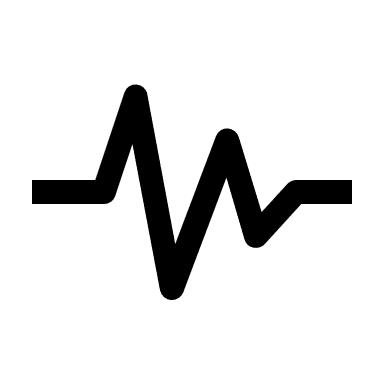 Spojovací výrazy se opakují, mohou se i vypustit (pokud je vztah vyjádřen dostatečně jasně a jednoznačně). 
Nejčastěji jsou věty spojeny spojkou „a,“ za kterou je další spojovací výraz podřadicí (a když, a který, a protože, a jak, …). 
Ze stylistických důvodů podřadicí spojovací výraz již neopakujeme, ale můžeme ho dosadit (viz souvětí v dalším okně). 
Věty se navzájem oddělují čárkami, pokud nejsou spojeny spojkami a, i, nebo, ani, či v poměru slučovacím nebo slabě vylučovacím.
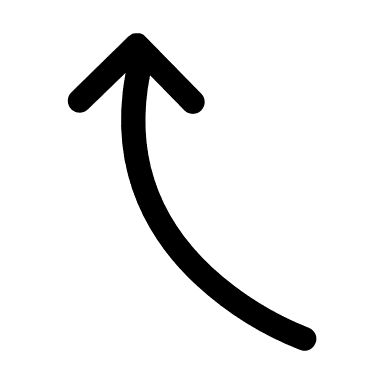 Koho, co? psal Mirek z prázdnin domů?
   1VH                                                                    2VV                       (že)  3VV
Mirek psal z prázdnin domů, že se má dobře, našel si spoustu kamarádů,
 (že) 4VV                                                       a (že) 5vv
 chodí se koupat do rybníka, občas chodí na ryby.
                                   1VH,
                                                           +                +                   +
                                            že 2vv, (a že) 3vv, (a že) 4VV, (a že) 5VV. (v. v. předmětné)
Důležitá poznámka:Protože souřadně spojené věty vedlejší jsou často uvozeny pouze spojkou a, z nepozornosti je chybně zaměňujeme za věty hlavní.
Jaký čaj jsem uvařila?
1VH                                                 2VV                                                                   3VV
Uvařila jsem čaj, který měl léčivé účinky, ale (který) nepříjemně chutnal.
                                   1VH, 
                                                              x
                                         který 2VV, ale (který) 3VV. (v. v. přívlastkové)
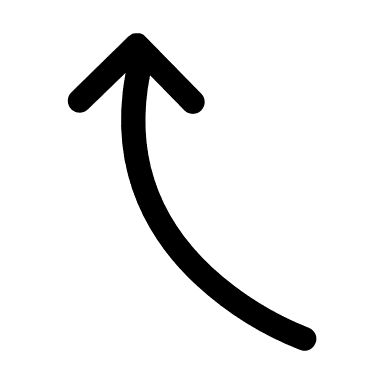 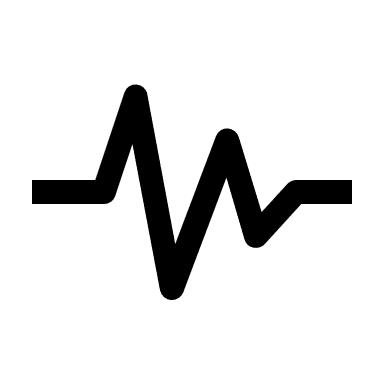 Sledujeme příklady dvou souvětí:
1VH                                        2VV                                                             3VV
Pozoroval pole, jak se krásně vlnilo a (jak) šustilo zlatými klasy. 
             1VH                                                                      2VV                                                               3VH
Lékař se sklonil k raněnému, který byl v bezvědomí, a dal mu umělé
      dýchání.
V obou případech je třetí věta uvedena spojkou a. Je hlavní nebo vedlejší? Abychom se správně rozhodli, zkusme s ní „zahýbat“. Uvedeme ji do obsahové souvislosti jednak s předchozí větou hlavní, jednak s předchozí větou vedlejší. Větu, která stojí mezi nimi , vypusťme.
Zkouška souvětí a) – (logicky zvažujeme)
Pozoroval pole …………………………. a šustilo zlatými klasy.
                                                                                   Věty obsahově dohromady nedávají smysl.


……………………., jak se krásně vlnilo a (jak) šustilo zlatými klasy.
                                                                                                             
                       Věty obsahově dávají smysl, jsou to tudíž souřadně spojené věty vedlejší.
Z toho tedy vyplývá, že VV jsou souřadně spojené tehdy:
1. jsou-li obě závislé na téže řídící větě
2. jsou-li stejného druhu